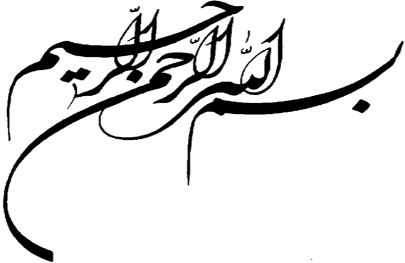 آیین نامه اجرایی دوره کاردانی بهورزی
ویژه بهورزان شاغل
آموزش دوره کاردانی بهورزی در مراکز آموزش بهورزی و بازآموزی برنامه های سلامت مراکز بهداشت شهرستان مطابق برنامه های سلامت، آئین نامه ها و دستور عمل های حوزه معاونت بهداشت وزارت بهداشت، درمان و آموزش پزشکی و برنامه آموزشی مصوب شورای عالی برنامه ریزی علوم پزشکی انجام می شود.
ورودی های دوره کاردانی بهورزی دو گروه می باشند:
1- داوطلبان بومی روستا و دارای مدرک دیپلم
2- بهورزان شاغل فاقد مدرک کاردانی رشته های مرتبط بهورزی که در سال های قبل از ابلاغ این شیوه نامه تربیت شده اند.
شرایط داوطلبان ورود به دوره کاردانی ویژه شاغلین بهورزی
اعتقاد به دین اسلام
داشتن تابعیت جمهوری اسلامی ایران
التزام به قانون اساسی جمهوری اسلامی ایران
داشتن کارت پایان خدمت ویژه برادران
اشتغال دو سال اخیر در شغل بهورزی تمام وقت و داشتن پست سازمانی
دارا بودن دیپلم کامل متوسطه
نحوه گزینش شاغلین بهورزی برای ورود به دوره کاردانی
گزینش دانشجو از طریق آزمون کتبی و از دروس دوره بهورزی
پس از آزمون لیست پذیرفته شدگان بصورت کتبی ابلاغ می شود
داوطلبان حداکثر یک ماه فرصت دارندجهت تکمیل مدارک و طی مراحل پذیرش به مرکز بهداشت شهرستان مراجعه نمایند
در صورت انصراف افراد پذیرفته شده یا عدم مراجعه، از افراد ذخیره دعوت به عمل می آید
مرکز بهداشت شهرستان از پذیرفته شدگان نهایی به صورت کتبی دعوت می نماید
پذیرفته شدگان نهایی پس از دریافت دعوت نامه کتبی دو هفته فرصت دارند مدارک خود را تکمل نمایند
در صورت عدم مراجعه از پذیرفته شدگان ذخیره دعوت به عمل می آید
هر دانشگاه می بایست سالانه حداقل ده درصد از بهورزان شاغل را مطابق شیوه نامه پذیرش نماید
مدارک مورد نیاز برای تشکیل پرونده
تقاضای کتبی و درخواست ثبت نام
فرم گواهی تاییدیه سوابق خدمتی و برخورداری از شرایط
اصل و تصویر مدرک تحصیلی
اصل و تصویر کارت ملی
یک قطعه عکس 3*4 پشت نویسی شده
گواهی پایان خدمت
یک برگ پوشه
گواهی عدم اعتیاد
تعهدات پذیرفته شدگان
دانشگاه قبل از شروع تحصیل تعهد رسمی مبنی بر این
" پس از اتمام دوره آموزش در خانه بهداشت مورد تعهد، حداقل به مدت 5 سال و به صورت شیفت های مورد نظر موسسه همراه با بیتوته در روستا"
                                                                                                                                                                                            اخذ نماید.
      در صورتی که مدت باقی مانده خدمت تا بازنشستگی بهورز کمتر از این زمان باشد بهورز باید تا پایان خدمت در خانه بهداشت می ماند.
      پذیرفته شدگانی که پس از شروع دوره از ادامه تحصیل انصراف نمایند یا به هردلیل اخراج شوند ضمن پرداخت هزینه های مربوطه، حق شرکت در دوره های بعدی کاردانی را ندارند.
     دوره آموزشی برای این دسته از داوطلبان مطابق درسنامه مصوب و به صورت غیرحضوری و با پیش بینی دوره های عملی، کارآموزی و کارورزی خواهد بود.
ضوابط فارغ التحصیلی
مدارک تحصیلی توسط مرکز آموزش بهورزی و بازآموزری برنامه های سلامت صادر می شود
   دانش آموختگان این دوره تنها مجاز به خدمت در خانه های بهداشت هستند.
موفق باشید